Figure 2. Percentage of “right” responses. Means and standard errors of the means (SEM) are plotted. On both SR and BR ...
Cereb Cortex, Volume 25, Issue 11, November 2015, Pages 4248–4258, https://doi.org/10.1093/cercor/bhu306
The content of this slide may be subject to copyright: please see the slide notes for details.
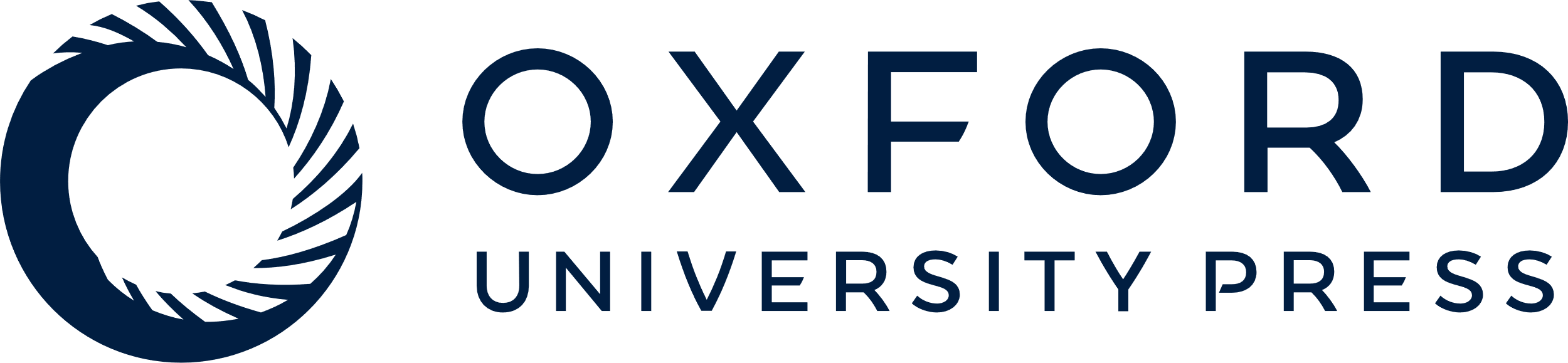 [Speaker Notes: Figure 2. Percentage of “right” responses. Means and standard errors of the means (SEM) are plotted. On both SR and BR conditions, slopes were steeper for auditory-only conditions than for audiovisual conditions. At each sound location, a significant difference (P < 0.05) between the auditory-only and audiovisual conditions was indicated by a circle. Stereo A, SR auditory-only; binaural A, BR auditory-only; stereo AV, SR audiovisual; binaural AV, BR audiovisual.


Unless provided in the caption above, the following copyright applies to the content of this slide: © The Author 2015. Published by Oxford University PressThis is an Open Access article distributed under the terms of the Creative Commons Attribution Non-Commercial License (http://creativecommons.org/licenses/by-nc/4.0/), which permits non-commercial re-use, distribution, and reproduction in any medium, provided the original work is properly cited. For commercial re-use, please contact journals.permissions@oup.com]